โลกทัศน์ – ชีวทัศน์เปรียบเทียบพระพุทธศาสนาและวิทยาศาสตร์	
World view–Life view 
 A Comparison of Buddhism and Science
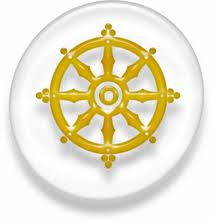 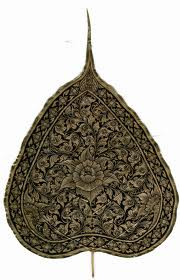 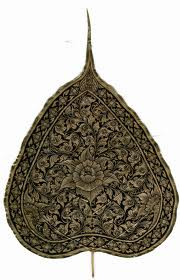 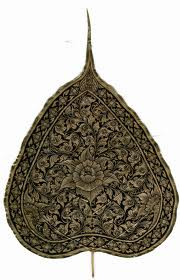 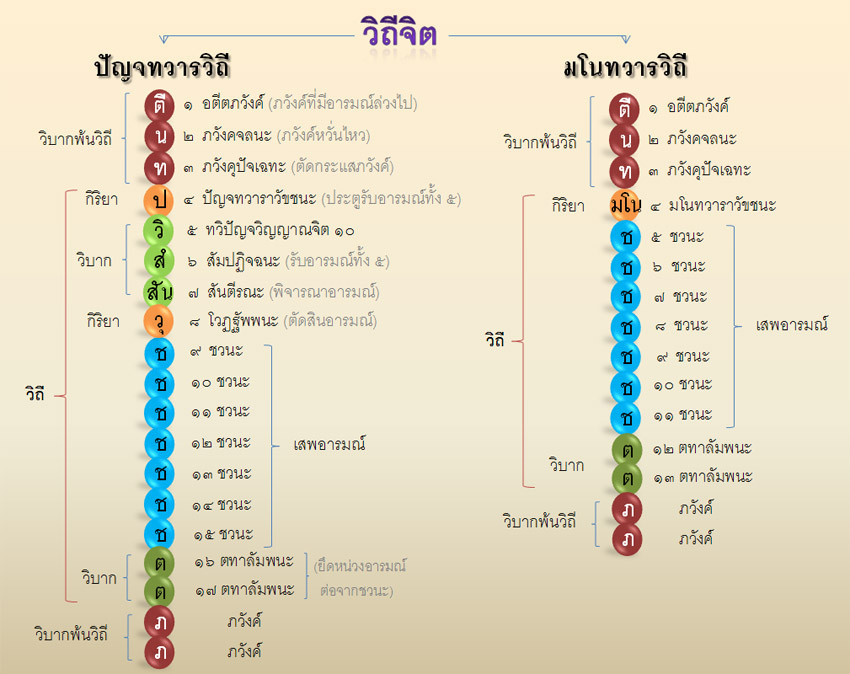 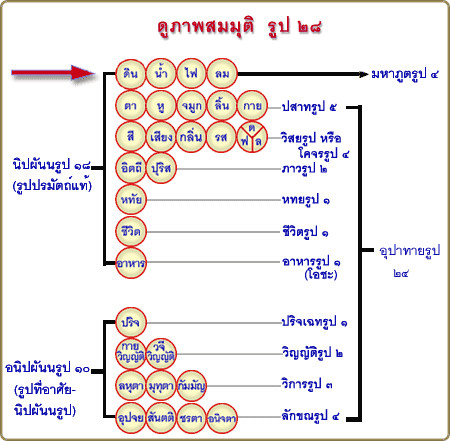 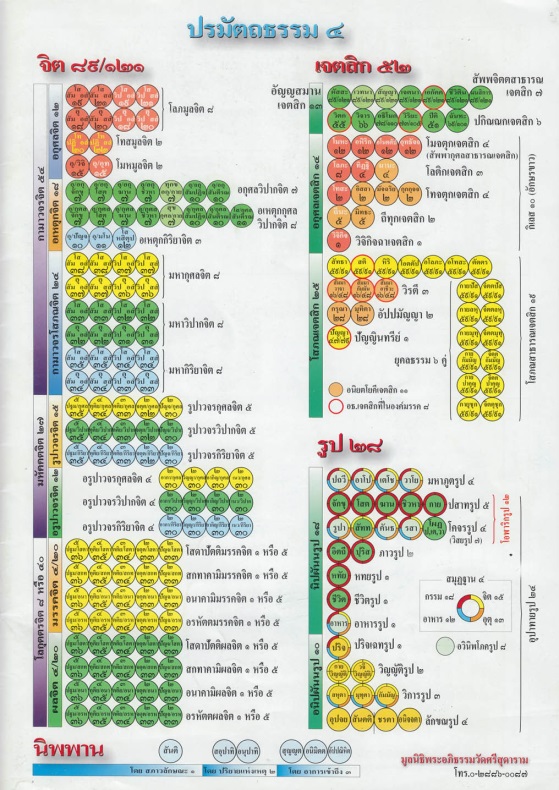 กรรม  12
กิจจจตุกกะ คือ ประเภทแห่งกรรมที่ว่าโดยหน้าที่
๑.๑ ชนกกรรม      กรรมที่ทำหน้าที่ยังวิบากให้เกิดขึ้น
๑.๒ อุปัตถัมภกกรรม      กรรมที่ทำหน้าที่อุปถัมภ์ค้ำชูกรรมอื่น
๑.๓ อุปปีฬกกรรม      กรรมที่ทำหน้าที่เบียดเบียนกรรมอื่น
๑.๔ อุปฆาตกกรรม/อุปัจเฉทกกรรม   กรรมที่ทำหน้าที่เข้าไปฆ่าหรือเข้าไปตัดรอนกรรมอื่น

ปากทานปริยายจตุกกะ คือ ประเภทแห่งกรรมที่ว่าโดยลำดับการให้ผล
๒.๑ ครุกรรม      กรรมหนักซึ่งมีอำนาจให้ผลเป็นอันดับ1
๒.๒ อาสันนกรรม      กรรมที่กระทำในเวลาใกล้จะตาย
๒.๓ อาจิณณกรรม/พหุลกรรม   กรรมที่กระทำบ่อยๆ   
๒.๔ กตัตตากรรม      กรรมที่สักแต่ว่ากระทำ

ปากกาลจตกกะ คือ ประเภทแห่งกรรมที่ว่าโดยกาลเวลาที่ให้ผล
๓.๑ ทิฐธรรมเวทนียกรรม      กรรมที่ให้ผลในปัจจุบันคือให้ผลในชาตินี้
๓.๒ อุปปัชชเวทนียกรรม      กรรมที่ให้ผลในชาติหน้า
๓.๓ อปราปริยเวทนียกรรม   กรรมที่ให้ผลในชาติที่3เป็นต้นไป
๓.๔ อโหสิกรรม                    กรรมที่สำเร็จเป็นกรรมแล้ว
ประเภทแห่งกรรมที่ว่าโดยหน้าที่
๑.๑ ชนกกรรม

ชนก ( ผู้ให้เกิด )  +  กมฺม ( เจตนาซึ่งเป็นผู้กระทำ ) กรรมที่ให้ผลนำเกิด    หมายถึง    เจตนาเจตสิกที่เกิดกับอกุศลจิต  ๑๑  ดวง   ( เว้นโมห-อุทธัจจจสัมปยุตต์ ไม่ให้ผลในปฏิสนธิกาล )  และโลกียกุศลจิต  ๑๗  ดวง  ที่ได้โอกาสนำปฏิสนธิ  คือให้ผลเป็นวิบากจิตและกัมมชรูปในปฏิสนธิกาล    และยังให้ผลเป็นวิบากจิตทำกิจภวังค์ในปวัตติกาล  ดำรงความเป็นบุคคลนั้นไว้จนกว่าจะสิ้นกรรม    จึงให้ผลครั้งสุดท้ายทำให้วิบากจิตเกิดขึ้นทำจุติกิจ
๑.๒ อุปัตถัมภกกรรม

อุปตฺถมฺภก ( ผู้ค้ำจุน , ผู้สนับสนุน ) + กมฺม ( เจตนาซึ่งเป็นผู้กระทำ )กรรมที่ช่วยอุปถัมภ์ค้ำจุน หรือ สนับสนุนชนกกรรม  หมายถึง กุศลกรรม  หรืออกุศลกรรมที่ช่วยอุดหนุนชนกกรรมที่เป็นฝ่ายเดียวกัน เช่น กุศลกรรมนำเกิดเป็นมนุษย์อุปถัมภกกรรมก็ช่วยสนับสนุนให้เป็นผู้ที่มีความสุข   มีความเจริญทั้งลาภยศ  ทรัพย์สินบริวาร ถ้าอกุศลกรรมนำเกิดเป็นสัตว์เดรัจฉาน  อุปถัมภกกรรมก็ตามซ้ำเติมทำให้
ลำบากถูกเบียดเบียนทำร้าย ทำให้พิการ และเป็นโรคร้ายต่างๆ

สภาพธรรมของอุปถัมภกกรรม ได้แก่ เจตนาเจตสิกที่เกิดกับมหากุศลจิต ๘
และอกุศลจิต ๑๒
๑.๓ อุปปีฬกกรรม   คือ  กรรมที่เบียดเบียน    บีบคั้นความสุขทุกข์ที่เกิดขึ้นในเพราะวิบากที่ให้เกิดปฏิสนธิที่กรรมอื่นให้ผลแล้ว        จะไม่ให้ความสุข หรือ ทุกข์นั้นเป็นไปตลอดกาลนาน


๑.๔ อุปฆาตกกรรม  ที่เป็นกุศลบ้าง ที่เป็นอกุศลบ้าง  ที่มีอยู่จะตัดรอนกรรมอื่นที่มีกำลังเพลากว่า    ห้ามวิบากของกรรมนั้นไว้แล้วทำโอกาสแก่วิบากของตนก็เมื่อกรรมทำ(ให้)โอกาสอย่างนี้แล้วกรรมนั้นเรียกว่าเผล็ดผลแล้ว.
(ข้อความจากอรรถกถานิทานสูตร)
ประเภทแห่งกรรมที่ว่าโดยลำดับการให้ผล
๒.๑  ครุกรรม
ครุ ( หนัก )  +  กมฺม ( เจตนาซึ่งเป็นผู้กระทำ )กรรมหนัก    หมายถึง    กุศลกรรมหรืออกุศลกรรมที่กำลังมาก   ซึ่งแม้มีกรรมอื่นอยู่    ก็ไม่สามารถขัดขวางการให้ผลของครุกรรมได้  ต้องให้ผลก่อนในชาติเป็นลำดับต่อไปแน่นอน 
อกุศลที่มีโทษมากซึ่งเป็นครุกรรม  ได้แก่  อนันตริยกรรม  ๕  คือ  
ฆ่าบิดา  ๑ ฆ่ามารดา  ๑   ฆ่าพระอรหันต์  ๑  ทำให้พระพุทธเจ้าห้อเลือด  ๑  ทำลายสงฆ์ให้แตกกัน  ๑  ( เจตนาเจตสิกที่เกิดกับโทสมูลจิต  ๒  ดวง )    
และนิยตมิจฉาทิฏฐิ  คือ  ความเห็นผิดที่ดิ่งจนแก้ไขไม่ได้  ( เจตนาเจตสิกที่เกิดกับโลภมูลจิตทิฏฐิคตสัมปยุตต์  ๔  ดวง ) ให้ผลทำให้ปฏิสนธิในอบายภูมิในชาติต่อไปแน่นอน ส่วนกุศลกรรมที่มีอานุภาพมากซึ่งเป็นครุกรรม   ได้แก่   มหัคคตกุศลซึ่งเป็นมโนกรรม  คือเจตนาเจตสิกที่เกิดกับ รูปาวจรกุศลจิต  ๕  ดวง  และ อรูปาวจรกุศลจิต  ๔  ดวง   เมื่อฌานจิตไม่เสื่อมจึงเป็นครุกรรมให้ผลปฏิสนธิใน รูปพรหมภูมิ หรือ อรูปพรหมภูมิ ในชาติต่อไปแน่นอน   แต่หากถ้าฌานจิตเสื่อมก็เป็นอโหสิกรรมคือไม่ให้ผลแต่อย่างใด
๒.๒ อาสันนกรรม
อาสนฺน ( ที่ใกล้ ) + กมฺม (เจตนาซึ่งเป็นผู้กระทำ ) กรรมที่ทำเมื่อใกล้ตาย  
หมายถึง กุศลกรรมหรืออกุศลกรรมที่กระทำในเวลาใกล้ตาย  
หรือระลึกได้ในเวลาใกล้ตาย  เช่น  ระลึกถึงคุณของพระพุทธ  พระธรรม   พระสงฆ์  หรือนึก
ถึงบาปกรรมที่ได้กระทำไว้แล้วก่อนที่จะตาย
สภาพธรรมของอาสันนกรรม ได้แก่ เจตนาเจตสิกที่เกิดกับอกุศลจิต ๑๒ และ
มหากุศลจิต ๘
ถ้าไม่มีครุกรรม อาสันนกรรมย่อมให้ผลก่อน คือนำปฏิสนธิและให้ผลใน
ปวัตติกาลด้วย ท่านอุปมาเหมือนกับโคแก่ทุรพลก็ออกจากคอกได้ก่อน เพราะอยู่
ใกล้ปากคอกจึงได้โอกาสออกก่อน เหมือนกับกรรมที่ทำใกล้ตาย ก็ย่อมมี
โอกาสให้ผลนำปฏิสนธิก่อน
๒.๓ อาจิณณกรรม

อาจิณฺณ ( สั่งสมทั่ว , สม่ำเสมอ ) + กมฺม ( เจตนาซึ่งเป็นผู้กระทำ )
กรรมที่ทำสม่ำเสมอจนชิน  หมายถึง กุศลกรรมหรืออกุศลกรรมที่กระทำบ่อยๆ เนือง ๆหรือกระทำเพียงครั้งเดียวแต่ส้องเสพคือระลึกถึงบ่อยๆ เช่น  ให้ทาน  รักษาศีล  ฟังพระธรรมเป็นประจำ  หรือฆ่าสัตว์  ลักทรัพย์  เป็นอาจิณ     สภาพของอาจิณณกรรม  ได้แก่เจตนาเจตสิกที่เกิดกับอกุศลจิต ๑๒ และมหากุศลจิต ๘

ถ้าไม่มีครุกรรม ไม่มีอาสันนกรรม อาจิณณกรรมจึงให้ผลทั้งปฏิสนธิกาลและ
ปวัตติกาล
๒.๔ กฏัตตากรรม  หรือ  กฏัตตาวาปนกรรมกัตตตา ( ความกระทำแล้ว ) + กัมมะ( การกระทำ คือ เจตนาเจตสิก, ความตั้งใจ, ความจงใจ )

กรรมที่สักว่ากระทำแล้ว หมายถึง  กรรมเล็กน้อยที่ไม่ใช่ครุกรรม     ไม่ใช่อาสันนกรรมและไม่ใช่อาจิณณกรรม  เพียงสักว่ากระทำโดยที่เจตนาไม่มีกำลังมาก    ทางฝ่ายกุศลเช่น   ไม่เต็มใจที่จะให้เงินแก่ผู้ยากไร้ที่กำลังรบเร้าขออยู่      แต่ก็เสียไม่ได้ที่จะต้องให้กุศลเจตนาที่ให้มีเพียงเล็กน้อย  เป็นกฏัตตากรรม ( กฏัตตาวาปณกรรม )       ทางฝ่ายอกุศล  เช่น  ไม่ต้องการที่จะฆ่ามด  ซึ่งเกาะอยู่ที่ถ้วยชามที่กำลังจะล้าง   แต่ด้วยความเกียจคร้านที่จะต้องจับมดออกทีละตัว   จึงเทน้ำหรือฉีดน้ำเพื่อไล่มด   โดยที่รู้ว่ามดนั้นอาจจะตายได้  ถ้ามดตาย  อกุศลกรรมนี้เป็นกฏัตตากรรม    ซึ่งแม้จะเล็กน้อยก็ให้ผลนำปฏิสนธิได้         ฉะนั้น  สภาพธรรมของกฏัตตากรรม หรือกฏัตตาวาปนกรรม  จึงได้แก่เจตนาเจตสิกที่เกิดกับมหากุศลจิต  ๘  ดวง  และอกุศลจิต  ๑๒  ดวง
ประเภทแห่งกรรมที่ว่าโดยกาลเวลาที่ให้ผล
๓.๑ ทิฏฐธัมมเวทนียกรรม

ทิฏฐธมฺม    ( ธรรมอันสัตว์เห็นแล้ว , ปัจจุบันชาติ ) + เวทนีย ( อันบุคคลพึงเสวย ) + กมฺม ( เจตนาซึ่งเป็นผู้กระทำ )กรรมอันบุคคลพึงเสวยในชาติปัจจุบัน    

หมายถึง    กรรมที่ให้ผลในภพนี้    ได้แก่ เจตนาเจตสิก  ที่เกิดกับกุศลจิต หรืออกุศลจิต  ที่เป็นชวนะดวงที่  ๑  ให้ผลเป็นวิบากจิตในปวัตติกาล ชาติปัจจุบันซึ่งเป็น อเหตุกจิตเท่านั้น ( จักขุวิญญาณ  โสตวิญญาณ เป็นต้น ) เพราะมีกำลังอ่อน  เนื่องจากไม่ได้รับอาเสวนปัจจัย    ถ้าเจตนาในชวนะดวงที่  ๑    ไม่สามารถให้ผลได้ในชาติปัจจุบัน  ย่อมถึงความเป็นอโหสิกรรม   คือไม่ให้ผลอีกต่อไป
๓.๒ อุปปัชชเวทนียกรรม
อุปปชฺช (บังเกิดขึ้น) + เวทนีย (อันบุคคพึงเสวย) + กมฺม (เจตนาซึ่งเป็นผู้กระทำ)
กรรมอันบุคคลพึงเสวยในภพที่บังเกิดขึ้น   หมายถึง  กรรมที่ให้ผลในชาติหน้า  คือในชาติที่ ๒  จากชาติที่ทำกรรม   ได้แก่   เจตนาเจตสิกที่เกิดกับมหากุศลจิต ๘  และอกุศลจิต ๑๑  (เว้น "โมหอุทธัจจสัมปยุตต์" เพราะเป็นจิตที่มีกำลังอ่อนไม่สามารถนำปฏิสนธิได้) ซึ่งเป็นกามชวนะขณะที่ ๗ 
ส่วนอัปปนาชวนะเกิดมากจนนับไม่ได้ฉะนั้น  เจตนาที่เกิดกับรูปาวจรจิต  
หรืออรูปาวจรจิตดวงใดดวงหนึ่งที่ได้โอกาส  จะนำปฏิสนธิในรูปพรหมหรืออรูปพรหม            ถ้าเจตนาที่เกิดกับชวนะขณะที่  ๗  ที่สำเร็จเป็น กุศลกรรม หรือ อกุศลกรรมของทุกวาระในชาตินี้  ให้ผลนำปฏิสนธิในชาติหน้าไม่ได้  ก็ถึงความเป็นอโหสิกรรมคือจะไม่ให้ผลอีกต่อไป
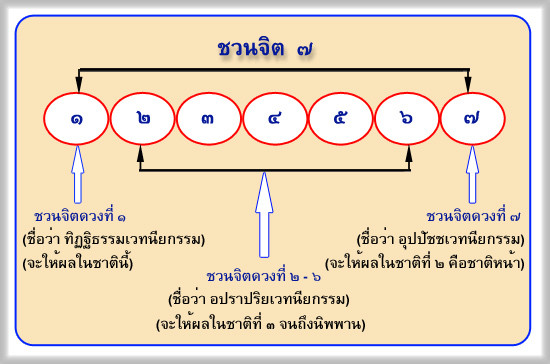 ๓.๓ อปราปริยเวทนียกรรม
อปร + อปริย ( อื่นอีก , ทีหลัง , ต่อมา ) + เวทนีย ( อันบุคคลพึงเสวย ) + กมฺม ( เจต-นาซึ่งเป็นผู้กระทำ )กรรมอันบุคคลพึงเสวยในภพสืบต่อๆ ไป  หมายถึง กรรมที่ให้ผลในชาติสืบต่อๆ ไปจากชาติหน้า คือตั้งแต่ชาติที่ ๓ จากชาติปัจจุบันที่ทำกรรมเป็นต้นไป
 ซึ่งได้แก่ เจตนาเจตสิกที่เกิดกับกุศลจิตหรืออกุศลจิตที่ทำกิจชวนะในขณะที่ ๒ - ขณะที่ ๖  รวม ๕ ขณะเมื่อชวนวิถีจิตเกิดขึ้นหลายวาระจนสำเร็จเป็นกุศลกรรมแล้ว  ก็จะเก็บสะสมสืบต่อไปในจิตดวงต่อๆ ไป รอวันที่จะให้ผลเมื่อมีปัจจัยถึงพร้อม
๓.๔  อโหสิกรรม
อโหสิ (ได้มีแล้ว) + กมฺม (เจตนาซึ่งเป็นผู้กระทำ) กรรมที่ได้มีแล้ว , กรรมที่เลิกให้ผล   

หมายถึง   กุศลกรรมหรืออกุศลกรรมที่ได้มีแล้วแต่ไม่มีโอกาสให้ผล  เพราะล่วงเลยเวลาที่จะให้ผล หรือ ถูกกรรมอื่นตัดรอนจนไม่สามารถให้ผลได้อีก เช่น เจตนาในชวนจิตดวงที่ ๑  ให้ผลในชาติปัจจุบัน  เมื่อไม่มีโอกาสให้ผลก็เป็นอโหสิกรรม 

หรือ โลกุตรกุศลกรรมตัดรอนอกุศลกรรมที่จะให้ผลไปเกิดในอบายภูมิ  ทำให้เป็นอโหสิกรรม  หรือ เมื่ออรหัตตมัคคจิตเกิดขึ้น  เป็นโลกุตรกุศลที่ตัดรอนกุศลกรรมหรืออกุศลกรรมที่ได้กระทำมาแล้วในอดีต  ทำให้เป็นอโหสิกรรม  ไม่ให้ผลในภพชาติต่อไปเพราะพระอรหันต์เมื่อปรินิพานแล้ว ไม่มีการเกิดอีก  กรรมที่กระทำมาแล้วทั้งหมดในสังสารวัฏฏ์จึงเป็นอโหสิกรรม
เจตนาในชวนจิตขณะที่ ๑ ของทุกวาระ จะให้ผลในชาติปัจจุบัน ถ้าไม่มีโอกาสให้ผลก็จะเป็นอโหสิกรรม คือไม่ให้ผลอีกต่อไป

เจตนาในชวนจิตดวงที่ ๗ ของทุกวาระ ดวงใดดวงหนึ่งที่ได้โอกาสเป็นชนกกรรม ให้ผลนำปฏิสนธิในชาติหน้า ( ชาติที่ ๒ จากชาติที่ทำกรรม ) ถ้าไม่มีโอกาสให้ผลก็เป็นอโหสิกรรมเช่นกัน 

แต่เจตนาในชวนจิตขณะที่ ๒ – ๖ จะตามให้ผลตั้งแต่ชาติที่ ๓ เป็นต้นไปเมื่อได้โอกาสให้ผลเมื่อไรก็จะตามให้ผลทั้งเป็นชนกกรรมนำปฏิสนธิ และให้ผลในปวัตติกาลด้วย ถ้ายังไม่ให้ผลตราบใด จะไม่มีการเป็นอโหสิกรรม จนกว่าจะถึงการปรินิพพาน
อโหสิกรรม ๖ อย่าง ได้แก่

กรรมได้มีแล้ว  ผลของกรรมได้มีแล้ว ๑

กรรมได้มีแล้ว  ผลของกรรมไม่ได้มีแล้ว ๑

กรรมได้มีแล้ว  ผลของกรรมมีอยู่ ๑

กรรมได้มีแล้ว  ผลของกรรมไม่มีอยู่ ๑

กรรมได้มีแล้ว  ผลของกรรมจักมี ๑

กรรมได้มีแล้ว  ผลของกรรมจักไม่มี ๑
อกุศลกรรมบถ ๑๐
อกุศลกรรมบถ ๑๐ แสดงถึงความเป็นไปของการกระทำอกุศลกรรม ได้แก่
ทางกาย ๓ 
     ปาณาติบาต การฆ่าสัตว์มีชีวิต ๑    
     อทินนาทาน การถือเอาทรัพย์ที่เจ้าของไม่ได้ให้ ๑    
     กาเมสุมิจฉาจาร การประพฤติผิดในกาม ๑             

ทางวาจาก็มี ๔ 
     มุสาวาท  พูดสิ่งที่ไม่จริง ๑    
     ผรุสวาจา พูดคำหยาบ ๑  
     ปิสุณาวาจาพูดคำส่อเสียด ๑     
     สัมผัปปลาปวาจา คือพูดคำเพ้อเจ้อ คำที่ไม่มีประโยชน์ ๑
มโนกรรม ๓ คือ 
อภิชฌา การเพ่งเล็งอยากได้ของของคนอื่นมาเป็นของของตน  ๑  (โลภเจตสิก )    พยาปาท  การเบียดเบียนประทุษร้ายผู้อื่น ๑   (โทสเจตสิก)
มิจฉาทิฏฐิ  ความเห็นผิดจากความเป็นจริงของธรรม ๑ (ทิฏฐิเจตสิก )
องค์ของปาณาติบาตนั้น มี ๕ อย่าง  คือ 
                ๑.  ปาโณ                 สัตว์มีชีวิต
                ๒.  ปาณสัญญชิตา    รู้ว่าสัตว์มีชีวิต
                ๓.  วธกจิตตัง           มีจิตคิดฆ่า
                ๔.  อุปักกโม            มีความพยายาม
                ๕.  เตนมรณัง          สัตว์ตายด้วยความพยายามนั้น
พระอภิธรรมปิฎก ธรรมสังคณี เล่ม ๑ ภาค ๑ - หน้าที่ 287
พระสุตตันตปิฎก ทีฆนิกาย สีลขันธวรรค เล่ม ๑ ภาค ๑ - หน้าที่ 190

                    ข้อความบางตอนจาก...วรรณาจุลศีล                             
                            อทินนาทาน มีองค์ ๕

ปรปริคฺคหิตํ  ของที่เจ้าของหวงแหน           
ปรปริคฺคหิตสญฺญิตา    รู้อยู่ว่า  เป็นของที่เจ้าของหวงแหน
 ๓.   เถยฺยจิตฺตํ   จิตคิดลัก           
อุปกฺกโม  พยายามลัก           
เตน  หรณํ  ลักมาได้ด้วยความพยายามนั้น
อทินนาทานนั้น  มี ๖ ประโยค (ความเพียรพยายาม)  
มี    สาหัตถิกประโยค (มีความเพียรพยายามลักด้วยตนเอง)      เป็นต้น           นั่นเอง    และประโยคเหล่านี้แล   เป็นไปด้วยอำนาจ อวหาร(ลักไป)  เหล่านี้    คือ           

เถยยาวหาร   ลักโดยการขโมย           
ปสัยหาวหาร  ลักโดยข่มขี่           
ปฏิจฉันนาวหาร  ลักซ่อน           
ปริกัปปาวหาร   ลักโดยกำหนดของ          
กุสาวหาร  ลักโดยสับสลาก
มุสาวาทนั้น  มีองค์  ๔  คือ  

๑.  อตถํ วตฺถุ  เรื่องไม่แท้           
๒.  วิสํวาทนจิตฺตํ  จิตคิดจะพูดให้คลาดเคลื่อน           
๓.  ตชฺโช วายาโม  ความพยายามเกิดจากจิตคิดจะพูดให้คลาดเคลื่อนนั้น           
๔.  ปรสฺส  ตทตฺถวิชานนํ  คนอื่นรู้เรื่องนั้น.
ผู้กล่าวมุสา แล้วไม่ทำบาปแม้น้อยหนึ่ง ไม่มี
พระสุตตันตปิฎก มัชฌิมนิกาย มูลปัณณาสก์ เล่ม ๑ ภาค ๑ - หน้าที่ 549   
กาเมสุมิจฉาจารนั้น มีองค์ประกอบ ๔ อย่าง คือ  
เป็นบุคคลต้องห้าม ๑  
จิตคิดจะเสพในบุคคลต้องห้ามนั้น ๑  
การประกอบการเสพ ๑  
การยังมรรคให้ดำเนินไปในมรรคหรือหยุดอยู่ ๑

พระอภิธรรมปิฎก ธรรมสังคณี เล่ม ๑ ภาค ๑ -หน้าที่ 291    
๑. อคมนียวัตถุ (วัตถุที่ไม่ควรเกี่ยวข้อง)    
๒. ตสมึ เสวนจิตตํ (มีจิตคิดเสพในอคมนียวัตถุนั้น)    
๓. เสวนปฺปโยโค (พยายามเสพ)    
๔. มคฺเคน มคฺคปฏิปตฺติอธิวาสนํ (การยังมรรคให้ถึงมรรค)
การดื่มสุราไม่จัดในอกุศลกรรมบถ 
แต่โดยนัยศีล ๕  การดื่มสุราผิดศีลข้อที่ ๕
องค์ของสุรา มี ๔ 
มทนียํ   เป็นน้ำเมา 
ปาตุกมฺมยตาจิตฺตํ   มีเจตนาจะดื่ม 
ตชฺชญฺจ วายามํ  กระทำการดื่ม 
ปิตญฺจ ปวิสติ  น้ำเมานั้น ล่วงลำคอลงไป
พระสุตตันตปิฎก อังคุตรนิกาย สัตตก-อัฏฐก-นวกนิบาต เล่ม ๔ - หน้าที่ 495
๑๐.   สัพพลหุสสูตร
ดูก่อนภิกษุทั้งหลาย   ปาณาติบาตอันบุคคลเสพแล้วเจริญแล้ว    กระทำให้มากแล้ว    ย่อมยังสัตว์ให้เป็นไปในนรก  ในกำเนิดสัตว์ดิรัจฉาน   ในเปรตวิสัย   วิบากแห่งปาณาติบาตอย่างเบาที่สุด   
ย่อมยังความเป็นผู้มีอายุน้อยให้เป็นไปแก่ผู้มาเกิดเป็นมนุษย์.
พระสุตตันตปิฎก อังคุตรนิกาย สัตตก-อัฏฐก-นวกนิบาต เล่ม ๔ - หน้าที่ 495
๑๐.   สัพพลหุสสูตร
ดูก่อนภิกษุทั้งหลาย  อทินนาทานอันบุคคลเสพแล้ว  เจริญแล้วกระทำให้มากแล้ว    ย่อมยังสัตว์ให้เป็นไปในนรก    ในกำเนิดสัตว์ดิรัจฉาน   ในเปรตวิสัย    
วิบากแห่งอทินนาทานอย่างเบาที่สุด  ย่อมยังความพินาศแห่งโภคะให้เป็นไปแก่ผู้มาเกิดเป็นมนุษย์.
พระสุตตันตปิฎก อังคุตรนิกาย สัตตก-อัฏฐก-นวกนิบาต เล่ม ๔ - หน้าที่ 495
๑๐.   สัพพลหุสสูตร
ดูก่อนภิกษุทั้งหลาย     กาเมสุมิจฉาจารอันบุคคลเสพแล้วเจริญแล้ว    กระทำให้มากแล้ว    ย่อมยังสัตว์ให้เป็นไปในนรก  ในกำเนิดสัตว์ดิรัจฉาน     ในเปรตวิสัย     วิบากแห่งกาเมสุมิจฉาจารอย่างเบาที่สุด  ย่อมยังศัตรูและเวรให้เป็นไปแก่ผู้มาเกิดเป็นมนุษย์.
พระสุตตันตปิฎก อังคุตรนิกาย สัตตก-อัฏฐก-นวกนิบาต เล่ม ๔ - หน้าที่ 495
๑๐.   สัพพลหุสสูตร
ดูก่อนภิกษุทั้งหลาย   มุสาวาทอันบุคคลเสพแล้ว   เจริญแล้วกระทำให้มากแล้ว    ย่อมยังสัตว์ให้เป็นไปในนรก      กำเนิดสัตว์ดิรัจฉาน    ในเปรตวิสัย     วิบากแห่งมุสาวาทอย่างเบาที่สุด   ย่อมยังการกล่าวด้วยคำไม่เป็นจริงให้เป็นไปแก่ผู้มาเกิดเป็นมนุษย์.         
ดูก่อนภิกษุทั้งหลาย  ปิสุณาวาจาอันบุคคลเสพแล้ว  เจริญแล้วกระทำให้มากแล้ว    ย่อมยังสัตว์ให้เป็นไปในนรก     ในกำเนิดสัตว์ดิรัจฉาน   ในเปรตวิสัย    วิบากแห่งปิสุณาวาจาอย่างเบาที่สุด   ย่อมยังการแตกจากมิตรให้เป็นไปแก่ผู้มาเกิดเป็นมนุษย์. 
ดูก่อนภิกษุทั้งหลาย   ผรุสวาจาอันบุคคลเสพแล้ว   เจริญแล้ว กระทำให้มากแล้ว  ย่อมยังสัตว์ให้เป็นไปในนรก  ในกำเนิดสัตว์ดิรัจฉาน  ในเปรตวิสัย   วิบากแห่งผรุสวาจาอย่างเบาที่สุด   ย่อมยังเสียงที่ไม่น่าพอใจให้เป็นไปแก่ผู้มาเกิดเป็นมนุษย์.         
ดูก่อนภิกษุทั้งหลาย  สัมผัปปลาปะอันบุคคลเสพแล้ว  เจริญแล้วกระทำให้มากแล้ว    ย่อมยังสัตว์ให้เป็นไปในนรก    ในกำเนิดสัตว์ดิรัจฉาน    ในเปรตวิสัย    วิบากแห่งสัมผัปปลาปะอย่างเบาที่สุด ย่อมยังคำไม่ควรเชื่อถือให้เป็นไปแก่ผู้มาเกิดเป็นมนุษย์.
๑๐.   สัพพลหุสสูตร  
       ฯลฯ    ดูก่อนภิกษุทั้งหลาย       
 การดื่มน้ำเมาคือสุราและเมรัยอันบุคคลเสพแล้ว    เจริญแล้ว     กระทำไห้มากแล้ว     
ย่อมยังสัตว์ให้เป็นไปในนรก       
ในกำเนิดสัตว์ดิรัจฉาน  
ในเปรตวิสัย     
วิบากแห่งการดื่มสุราและเมรัยอย่างเบาที่สุดย่อมยังความเป็นบ้าให้เป็นไปแก่ผู้มาเกิดเป็นมนุษย์.                                         

จบ  สัพพลหุสสูตรที่  ๑๐
อนันตริยกรรม
อนันตริยกรรม  อนนฺตร (ไม่มีระหว่าง) + อิย  ปัจจัย  + กมฺม (การกระทำ)
     การกระทำที่ให้ผลในภพไม่มีระหว่าง  หมายถึง ครุกรรมในฝ่ายอกุศลซึ่งจะให้ผลเป็นชนกกรรม   นำปฏิสนธิในอบายภูมิ  หลังจากสิ้นชีวิตจากชาตินี้แล้วแน่นอน  ไม่ว่าจะเจริญกุศลที่มีอานิสงส์มากอย่างไรก็ไม่สามารถล้างการให้ผลของอนันตริยกรรมได้

     อนันตริยกรรม มี  ๕  อย่าง  คือ ...
๑. ฆ่ามารดา
๒. ฆ่าบิดา
๓. ฆ่าพระอรหันต์
๔. ทำโลหิตของพระพุทธเจ้าให้ห้อ
๕. ทำลายสงฆ์ให้แตกกัน